Figure 2
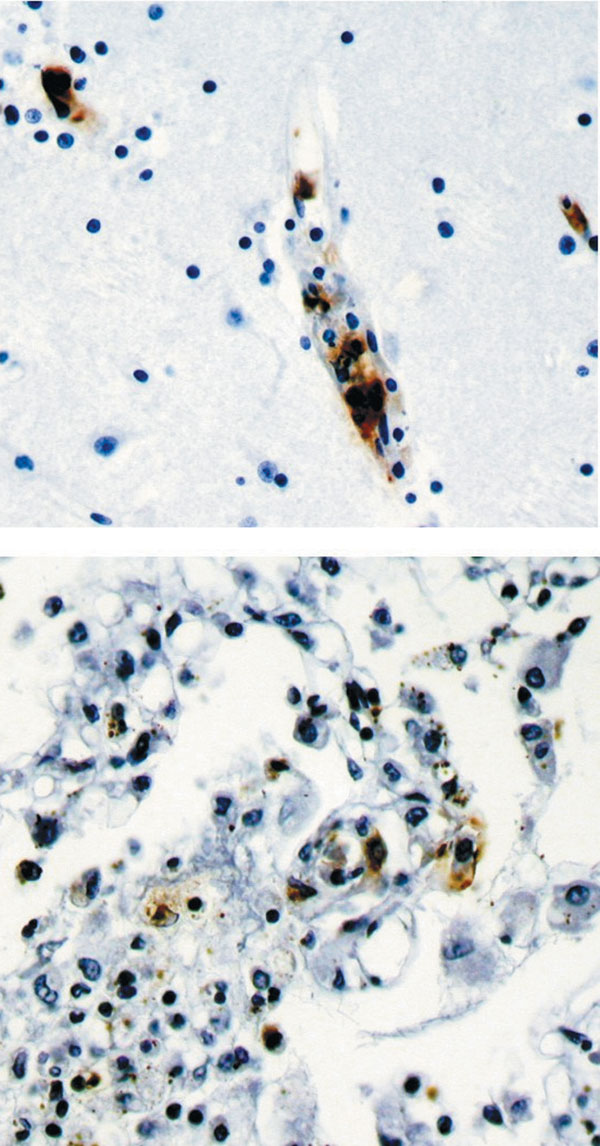 Figure 2.&nbsp;Immunohistochemical stain shows spotted fever group rickettsia in endothelial cells of a blood vessel in brain (top panel) and lung (bottom panel).
Zavala-Castro JE, Zavala-Velázquez JE, Walker DH, Arcila EE, Laviada-Molina H, Olano JP, et al. Fatal Human Infection with Rickettsia rickettsii, Yucatán, Mexico. Emerg Infect Dis. 2006;12(4):672-674. https://doi.org/10.3201/eid1204.051282